Connecting Risk, Opportunity and Knowledge for Innovation in 
Water Management
 
Bernadette Conant
Executive Director
Canadian Water Network

CEC JPAC Meeting 
Monterrey, Mexico
April 23, 2015
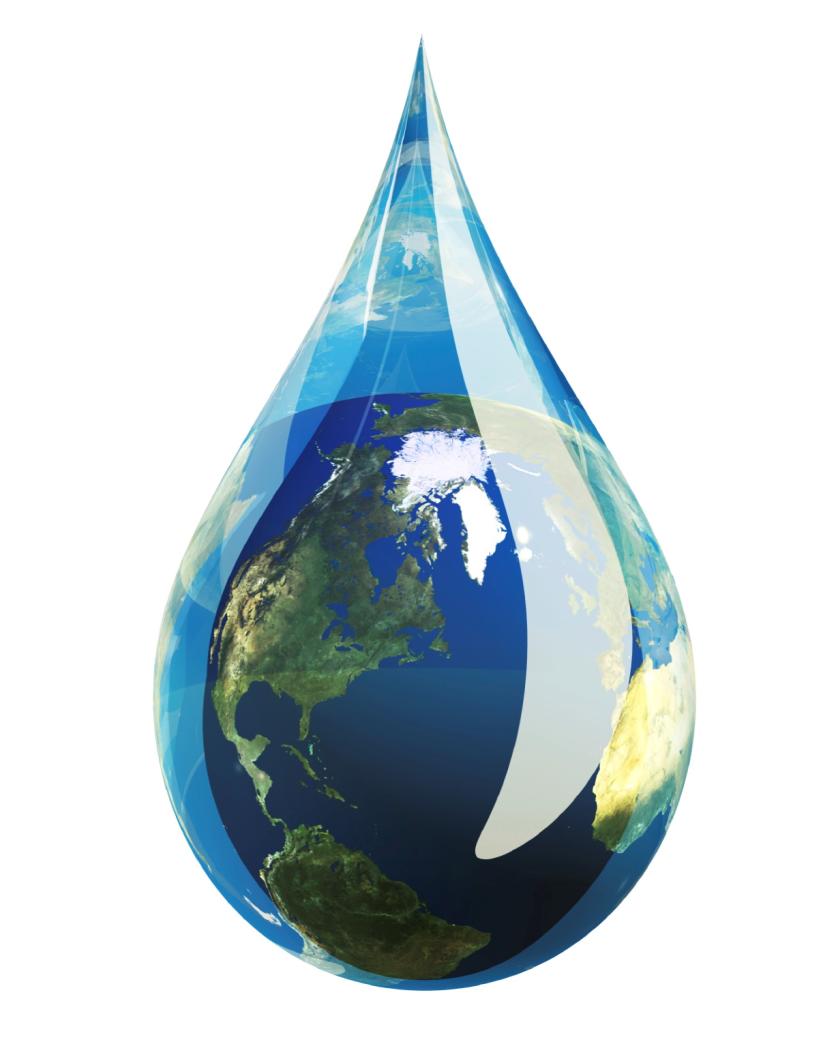 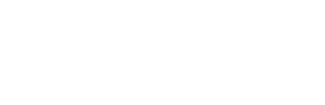 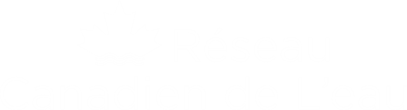 Canada’s Network of Centres of Excellence  (NCE) Program – CWN established 2001 

Goal--  to mobilize capacity in the academic sector to address key water challenges
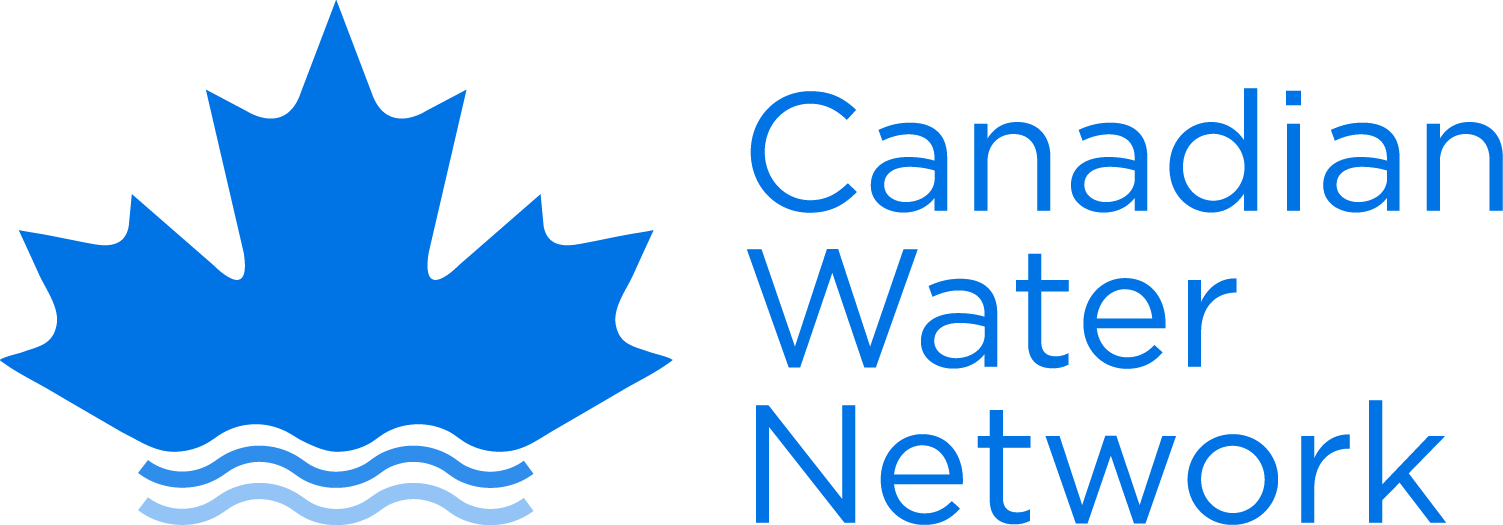 Non-profit corporation
Governed by a national independent Board of Directors
www.cwn-rce.ca
Focus on complex, shared water problems shared concerns requiring a multi-disciplinary, collaborative approach.
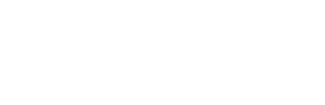 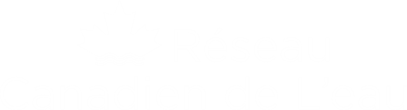 Expert Advisor and Trusted Manager of Water Knowledge  Investments for Innovation
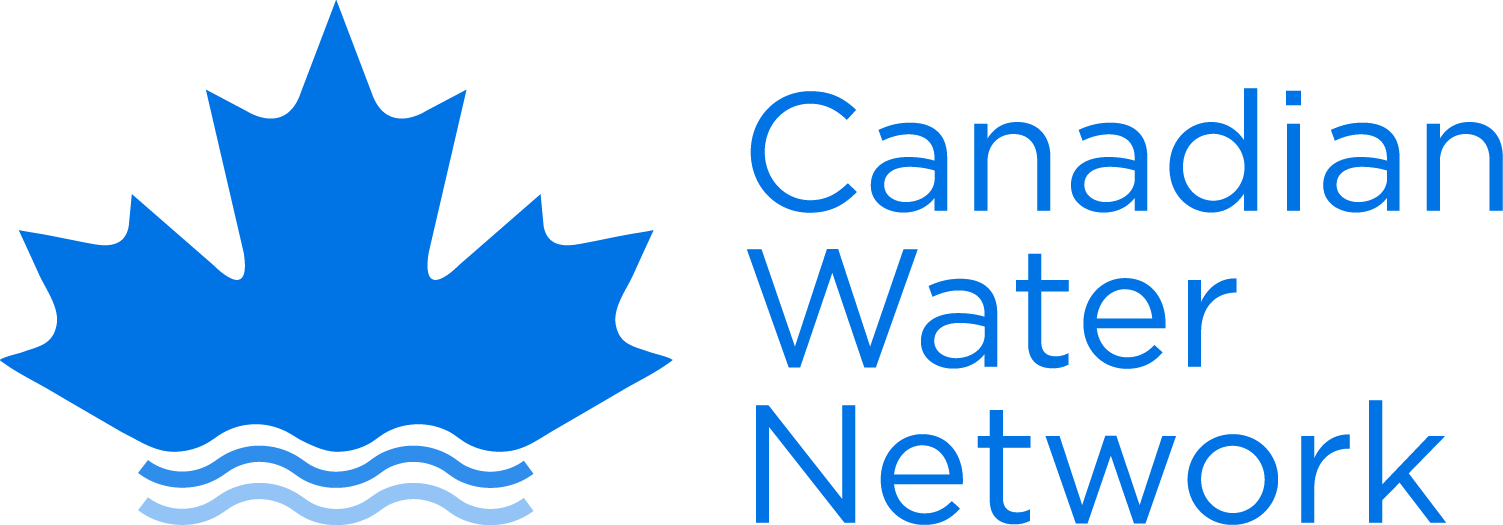 Understanding  where and how bringing evidence to the table can benefit key decisions
Enabling coordinated public and private-sector support and action on water
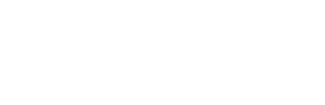 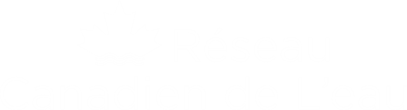 The “Opportunities”
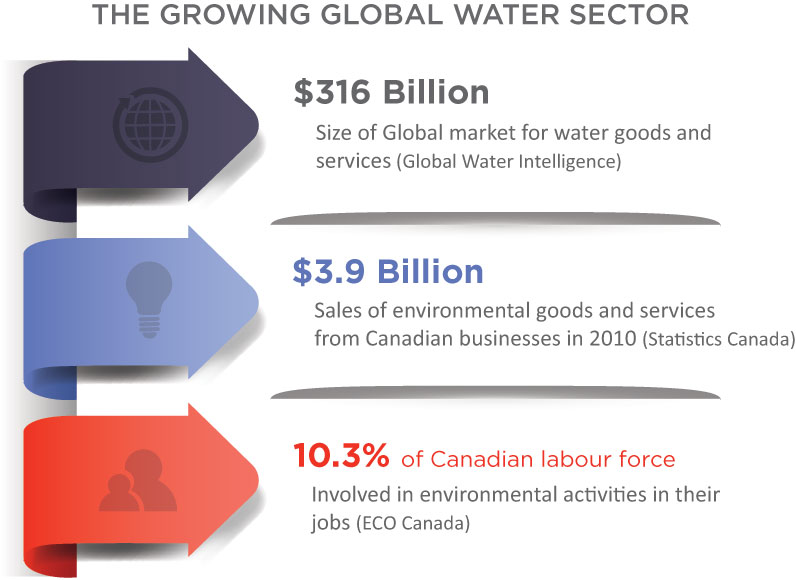 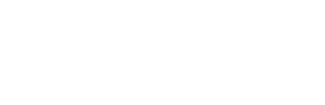 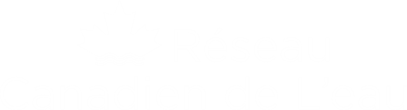 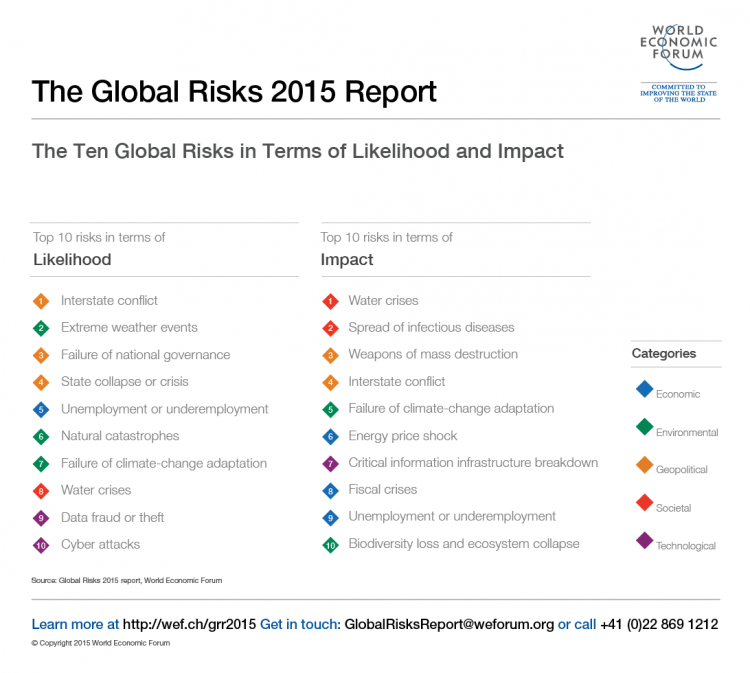 Experiencing the “Risk” as Real --Canada
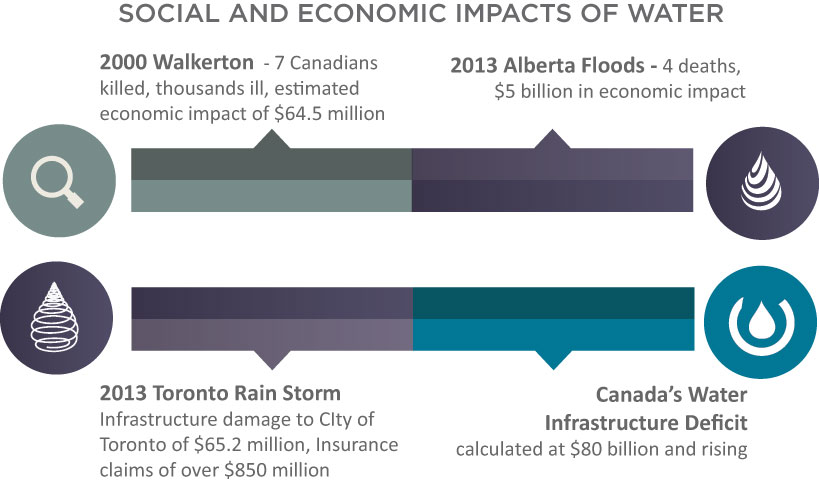 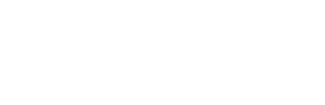 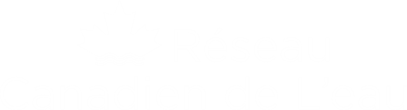 Natural Resources and Agriculture (Trade-Related) 
Water Risk and Opportunity
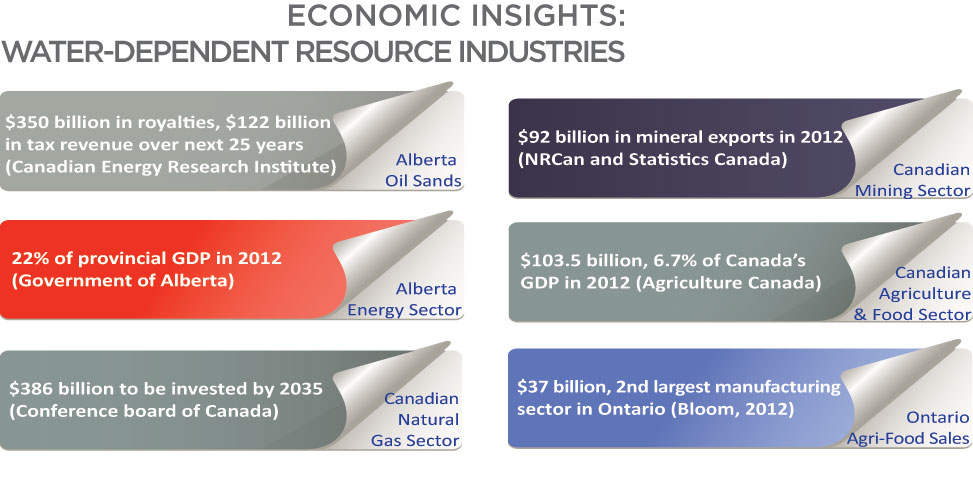 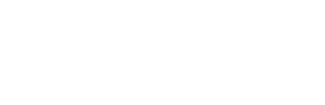 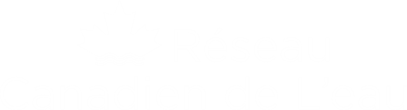 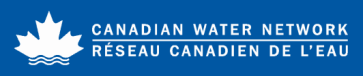 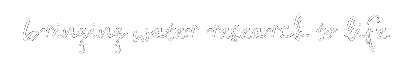 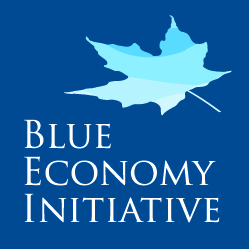 Blue Economy Initiative
www.blue-economy.ca
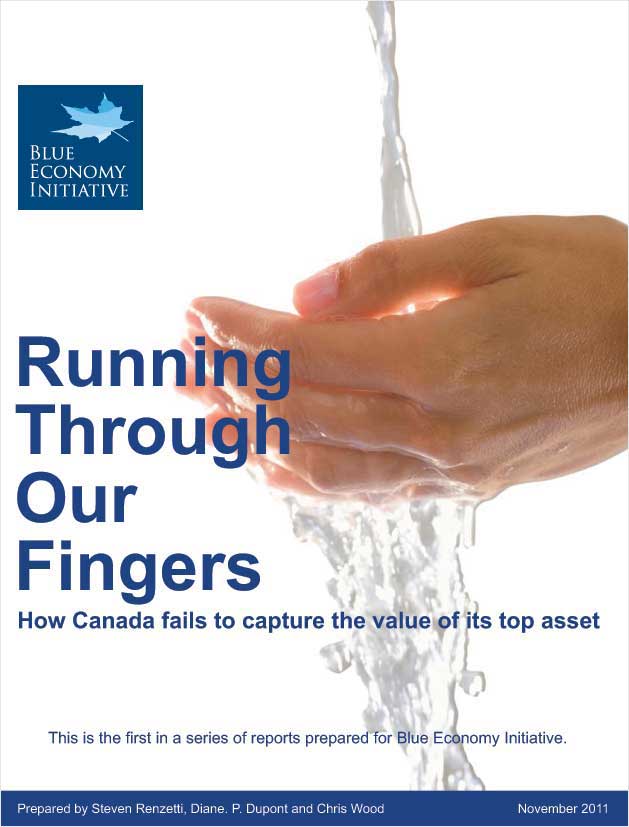 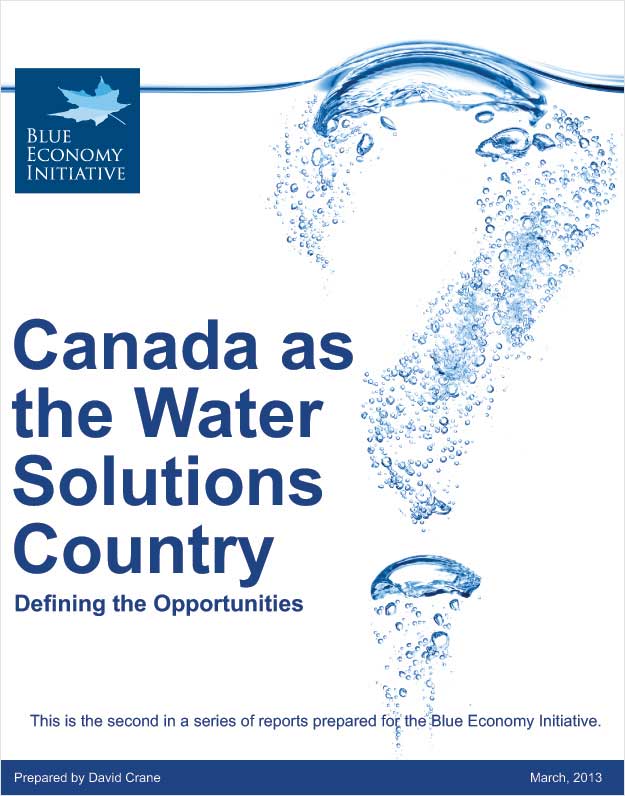 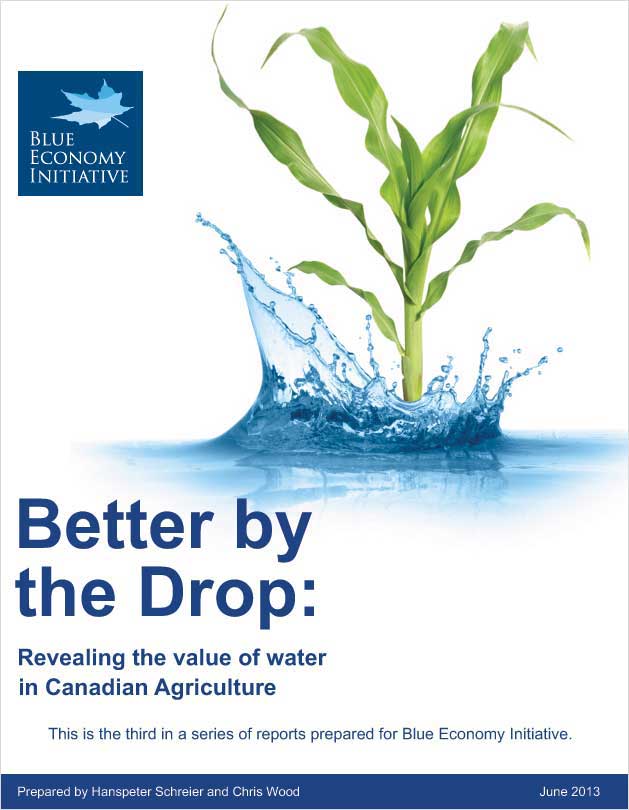 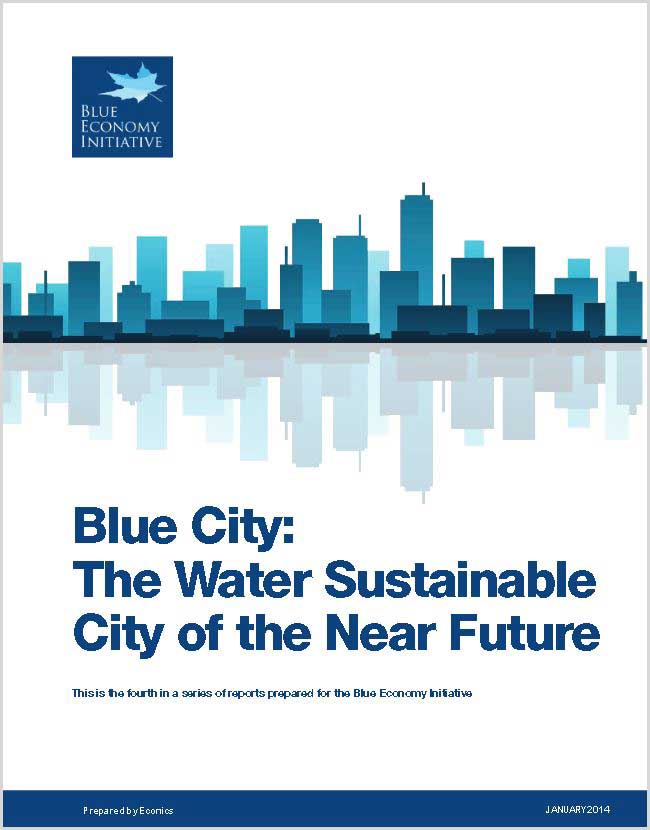 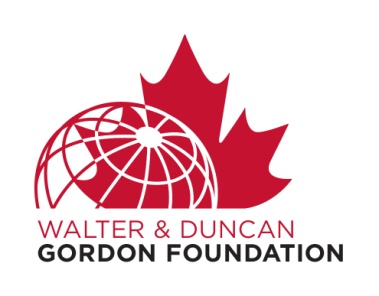 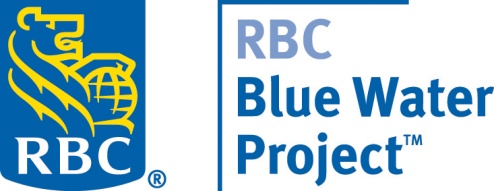 Seeing Water
as Gateway
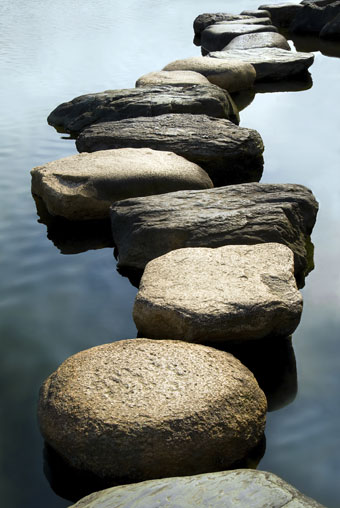 Water connects everything -- runs through the entire socio-economic fabric
Water risks occur and impact across systems and sectors  (including industry directly)
-- Managing water risk across sectors = opportunity
Innovations in water management provide an opportunity to address key priorities – a gateway to complex systems
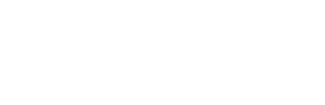 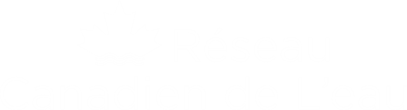 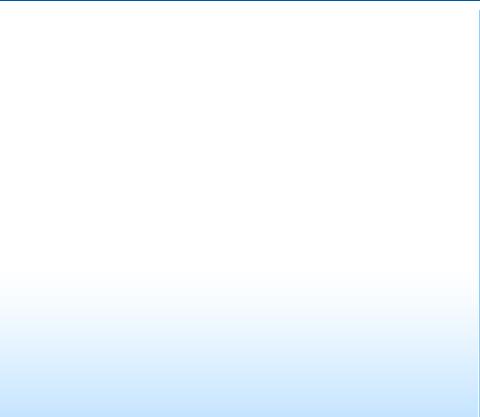 National Challenges with Water Solutions
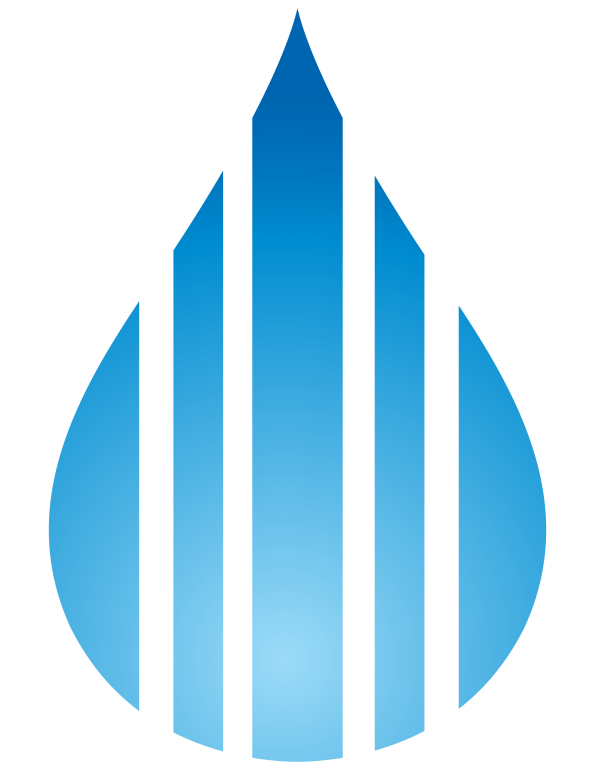 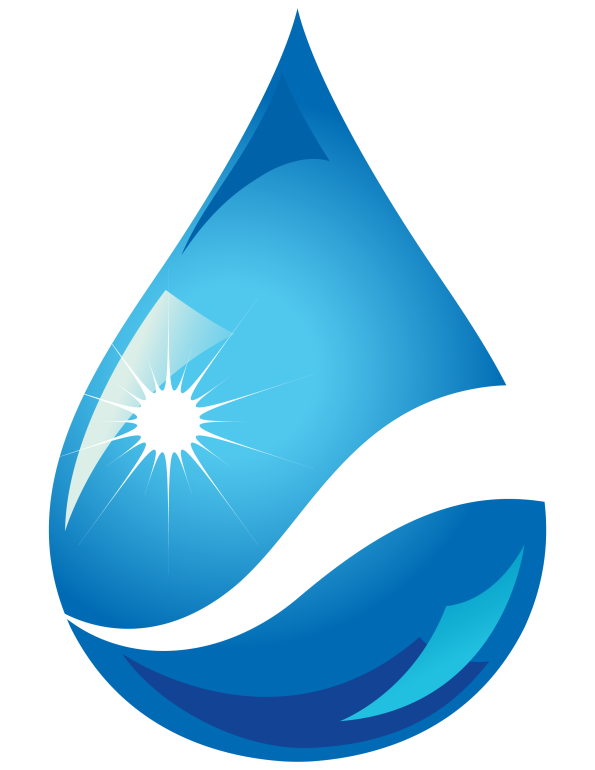 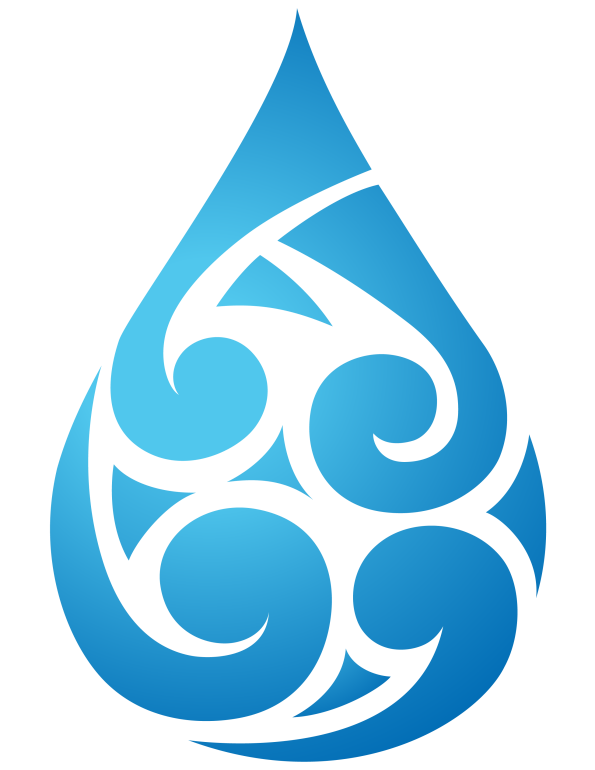 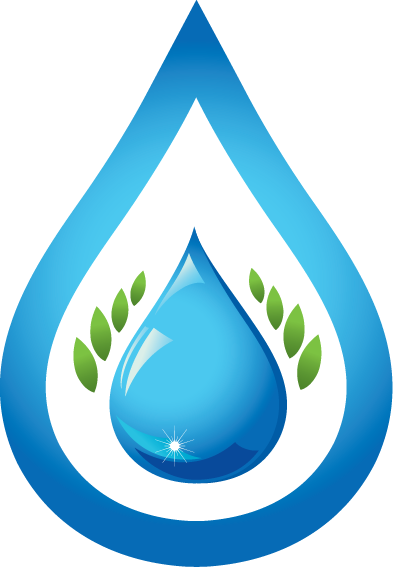 Healthy Small and Aboriginal Communities
Resilient Blue Cities
Sustainable Agriculture
Responsible Energy and Resource Development
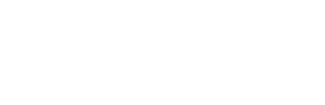 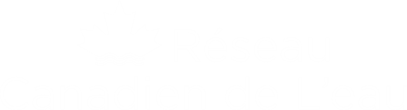 What Does Success Look Like?
Strong energy and resource sectors recognized as leaders in environment  and public health protection 
				– water is at the heart.

Canadian communities that embrace resiliency and adaptation to achieve effective and affordable systems 
			– water management is the gateway

An agri-food sector that supplies increasing domestic and global demands by effective use of Canada’s competitive advantage
– water is our clear advantage

Healthy, self-sufficient and economically successful aboriginal and small communities
-- water is the unifying theme
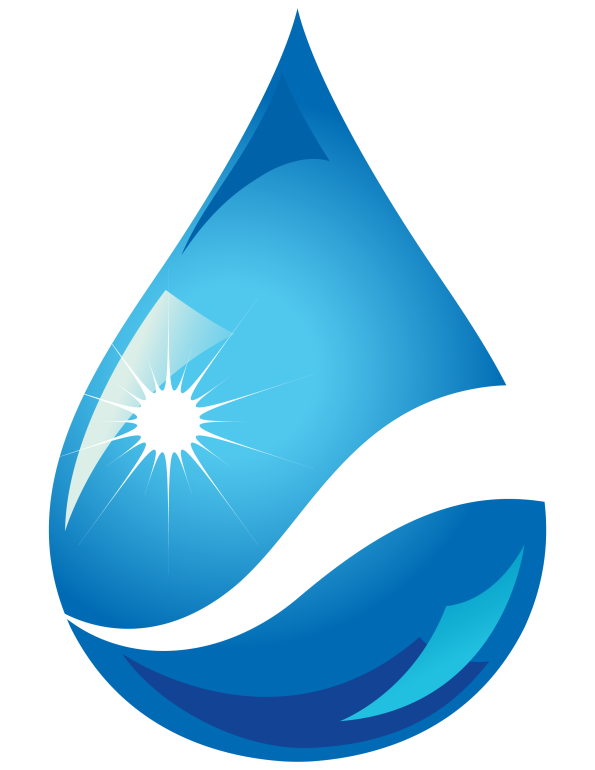 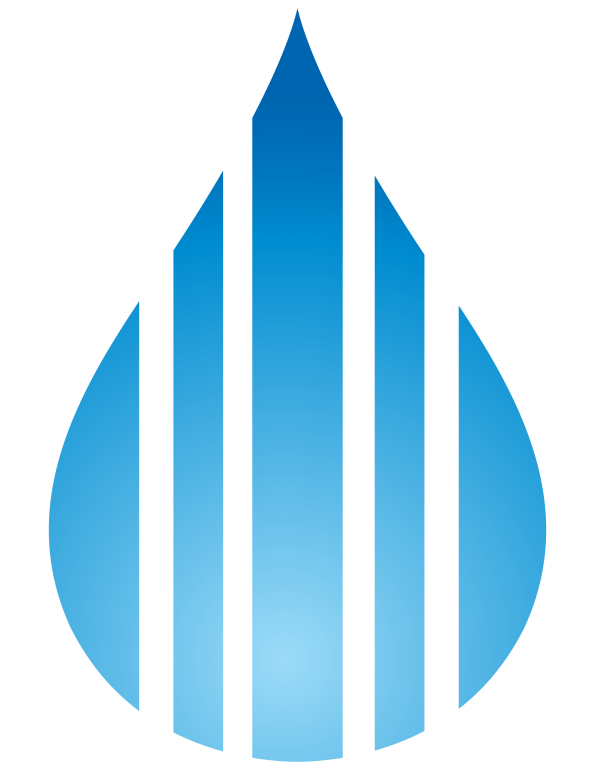 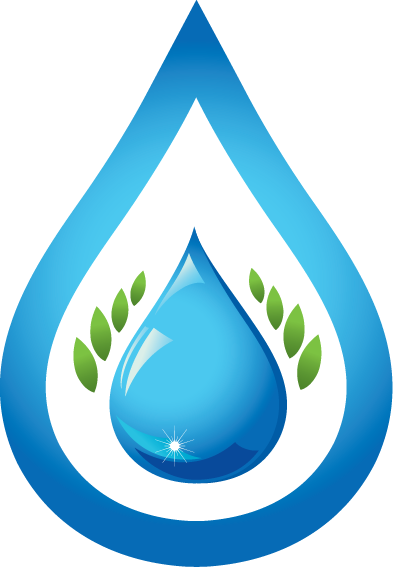 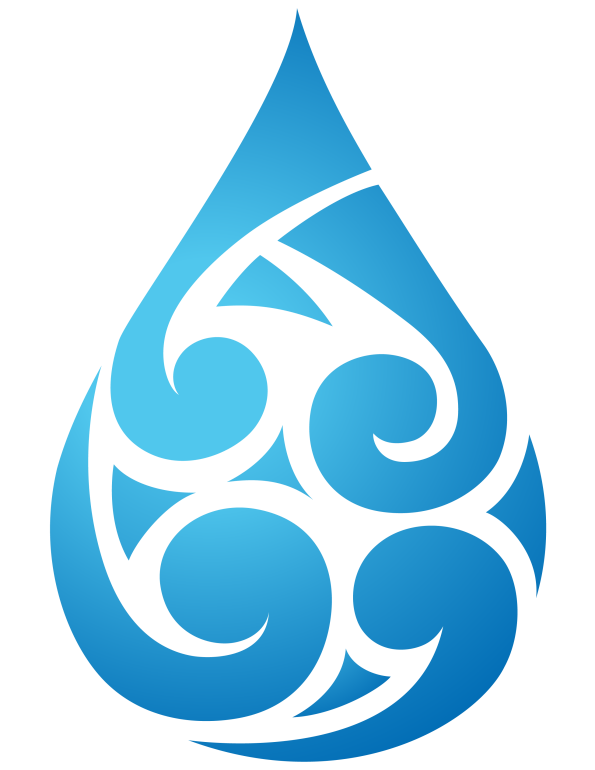 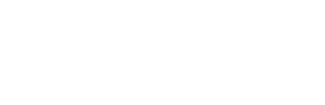 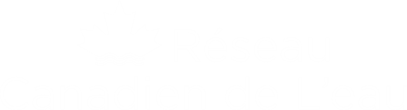 Innovating for Water
Lots of complexity around innovation chain for water

The knowledge capacity for innovation generally exists – new technology is very important, but its lack is not the central issue
An area with lots of low-hanging fruit… 
but getting it harvested is challenging
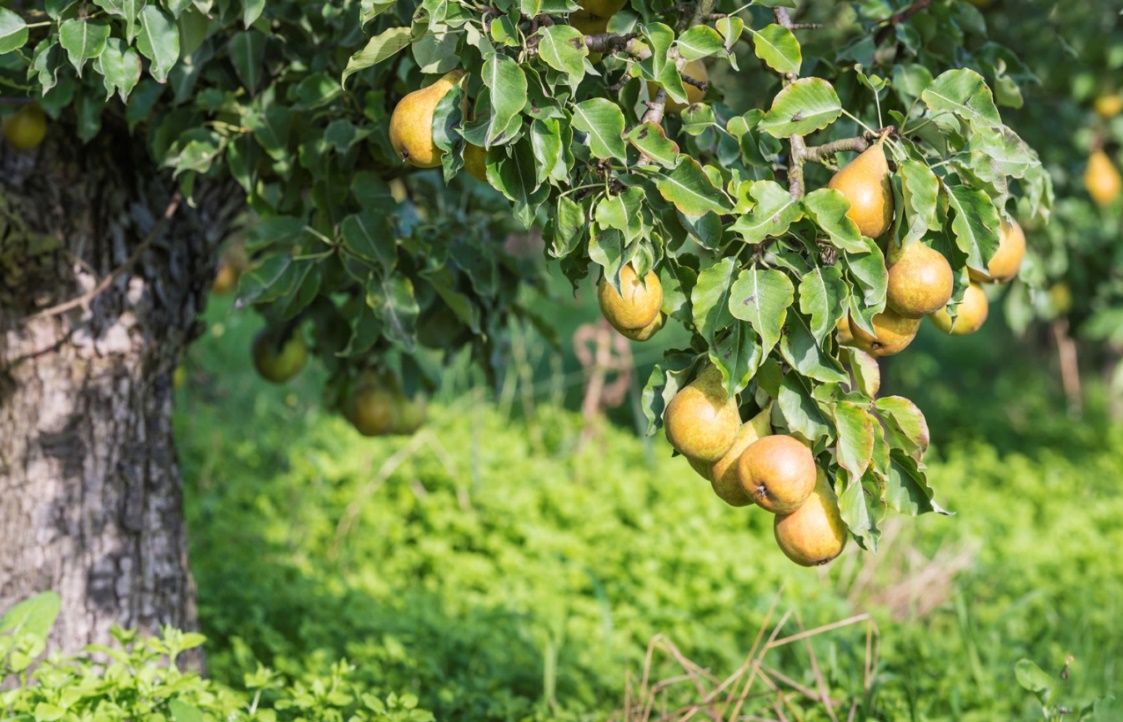 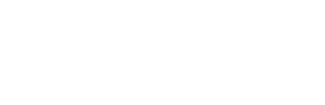 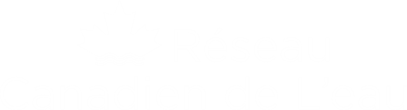 Innovation = Getting to Implementation
requires knowledge uptake and implementation
innovative ideas/approaches and filling knowledge gaps are important, but…
clear understanding of what the “end users” need and can really use is key
beyond “gaps to work in” --to “what can impact decisions” 
addressing practical realities and contexts
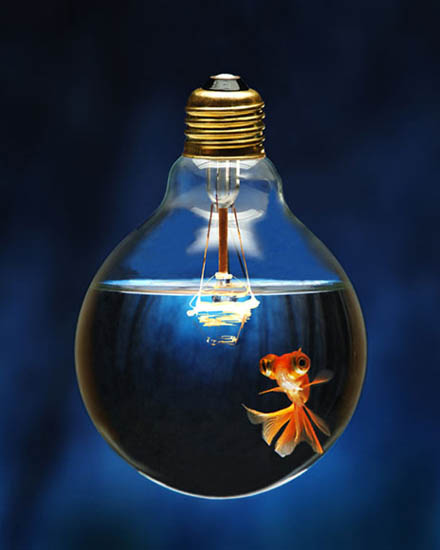 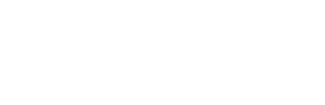 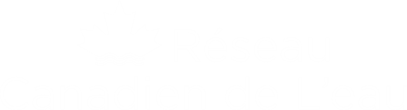 Getting to Innovation  -- the real “water crisis”
Three big  issues emerge repeatedly 

Eroded trust – in sources/credibility of advice

Lack of effective “pull” framing for knowledge and innovation that fits decision realities

Lack of consideration of where the key risks are and where they are best dealt with (flip side is opportunity)
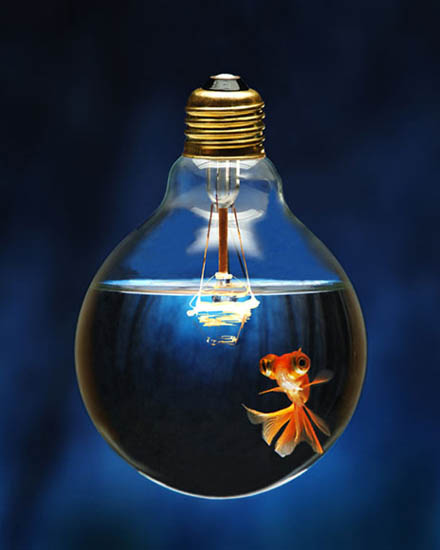 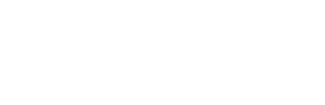 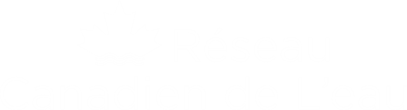 Going from “Push” to “Effective Pull”
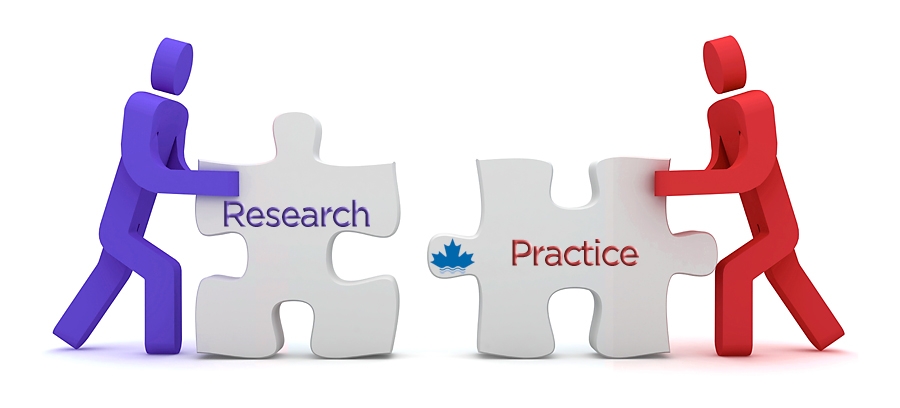 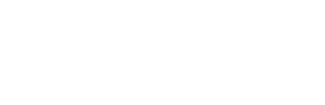 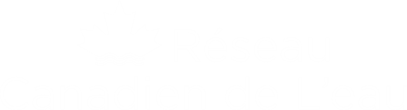 CWN Approach – Impact through Trust + Knowledge
“Success happens when the right people and leading knowledge are combined to identify the possible and achieve shared goals for water management in Canada”
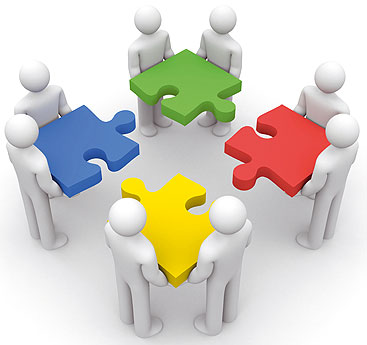 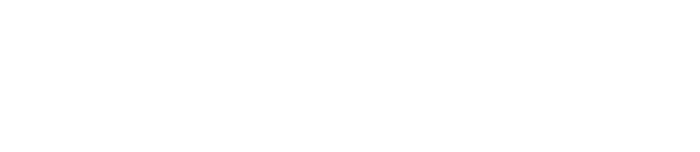 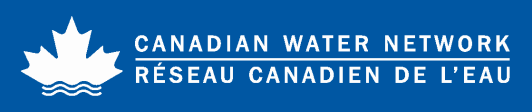 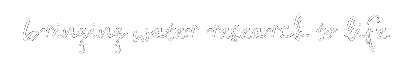 [Speaker Notes: For those who prefer diagrams, this slide presents the iterative CWN research approach

Knowledge management (or K*) involves understanding the drivers, questions, and who is involved.

K* is an iterative process]
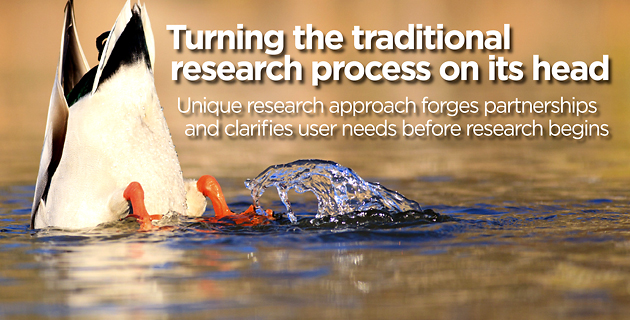 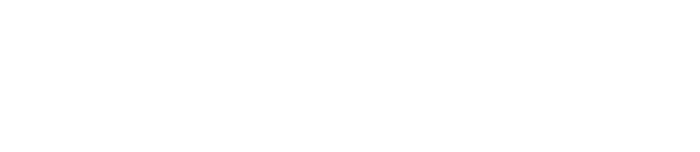 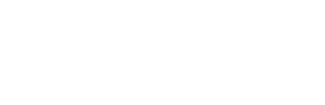 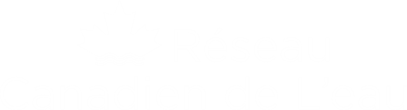 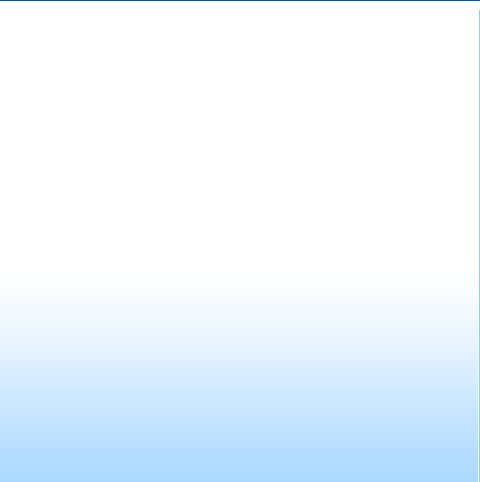 Canadian Municipal Water Consortium
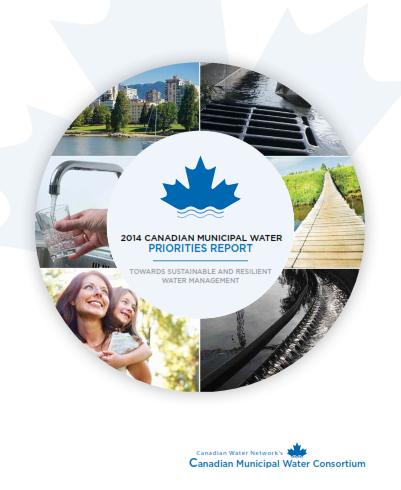 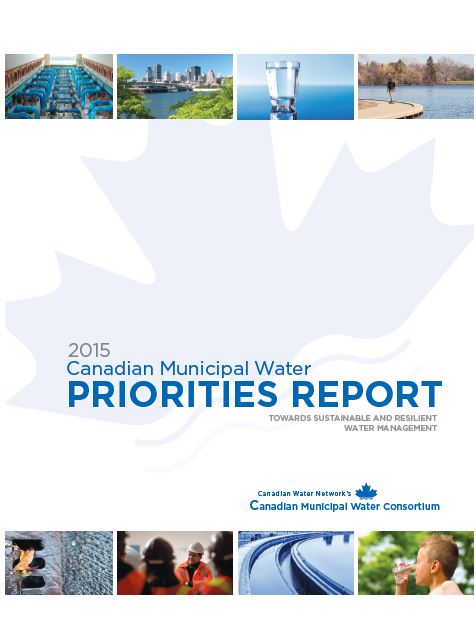 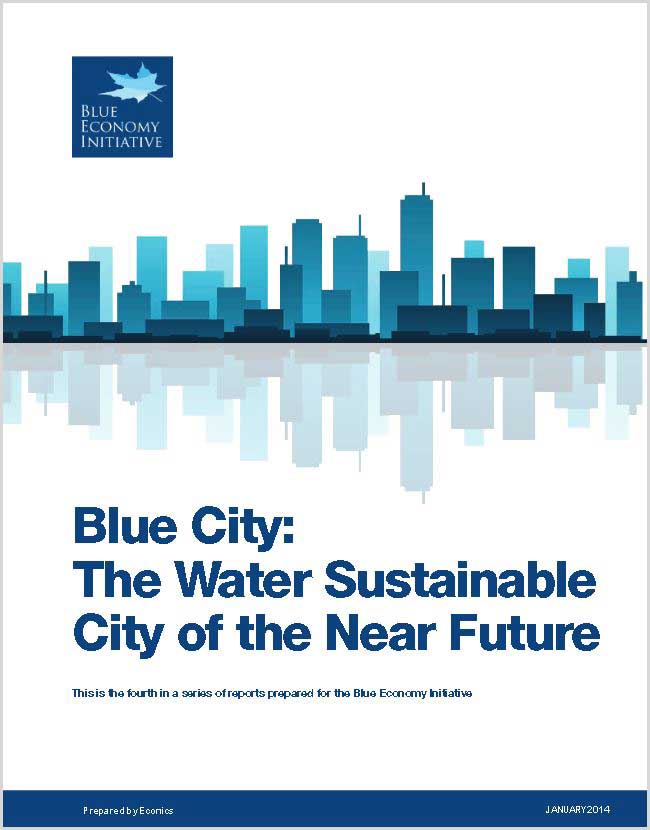 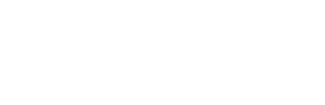 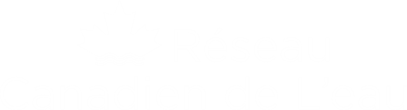 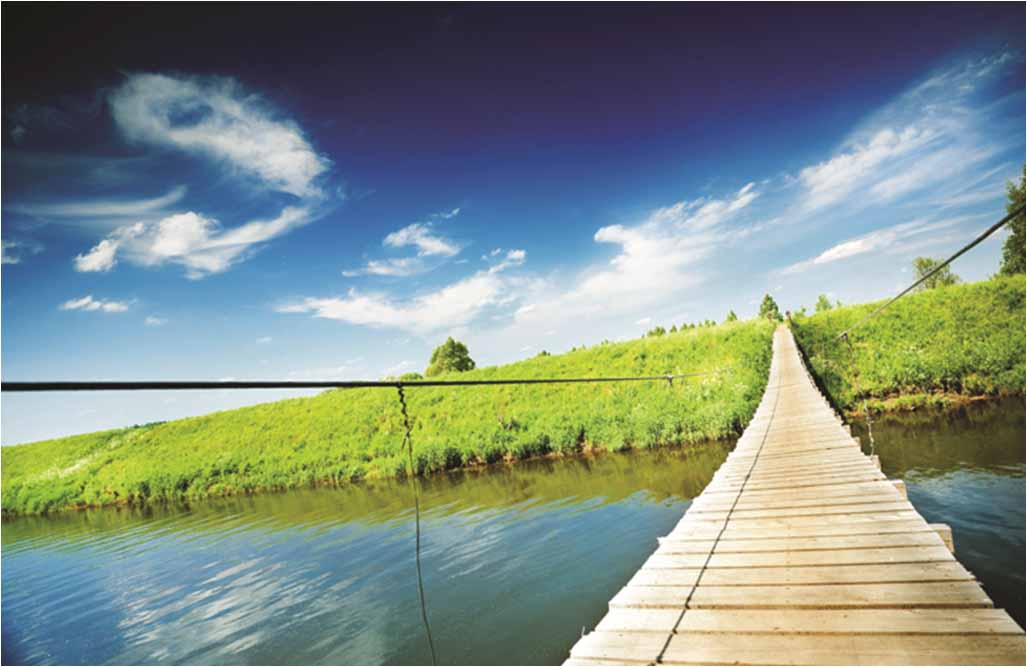 The ultimate goal is water management to support the communities we want with infrastructure that is:
Sustainable in all respects (including financial)
Resilient to short term shocks
Adaptable to accommodate long term change
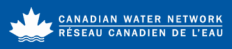 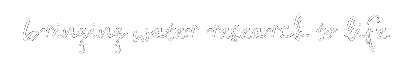 Developing Consortium What is needed to advance key decisions for Hydraulic Fracturing and Water?
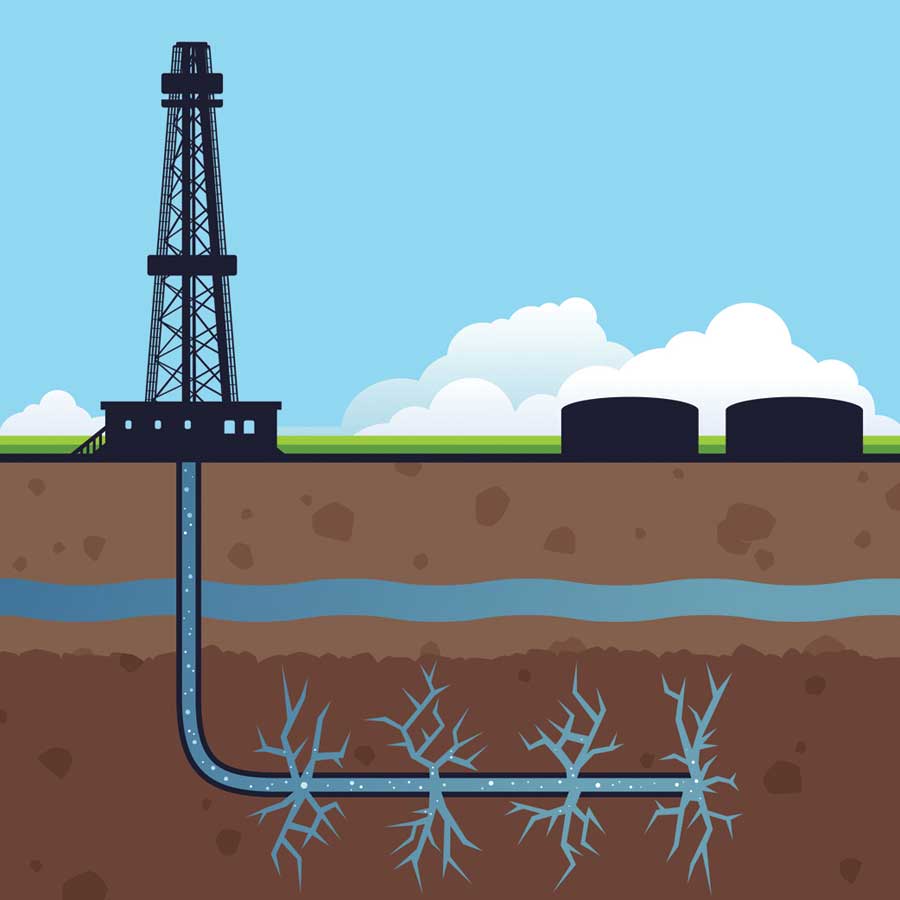 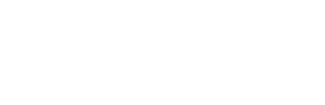 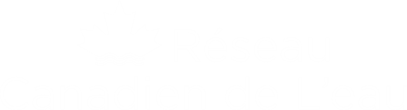 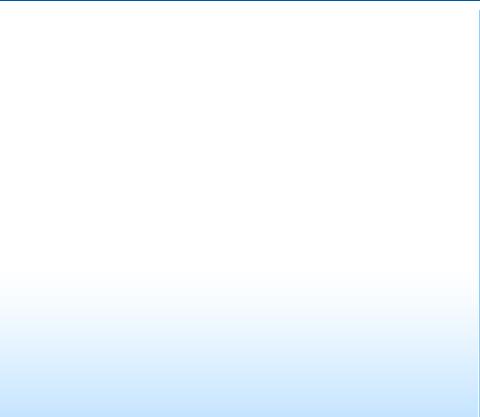 Managing Shared Risk -- Areas of Opportunity
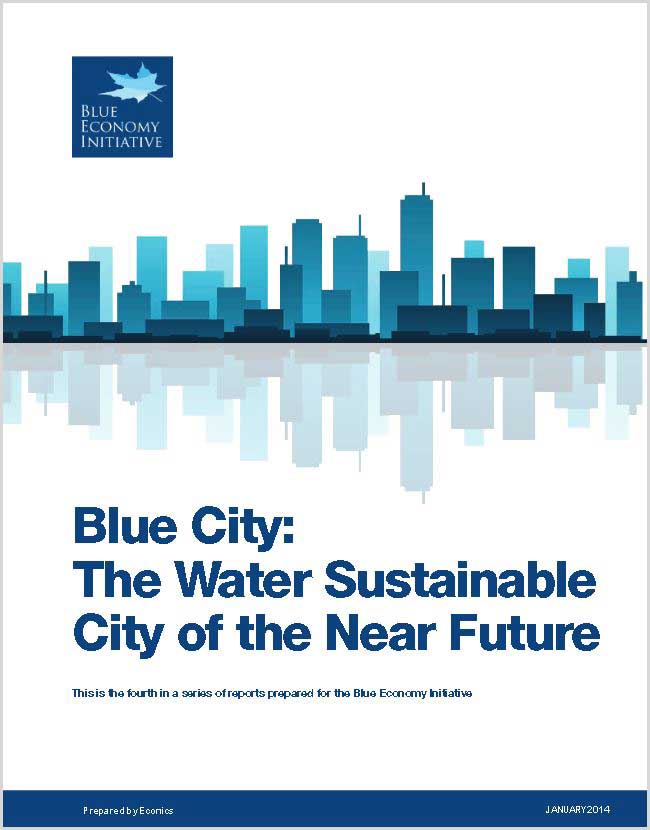 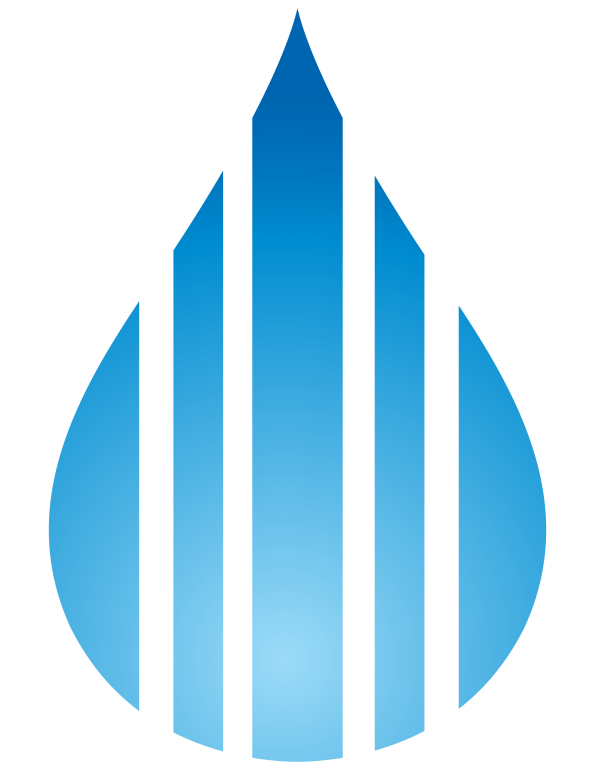 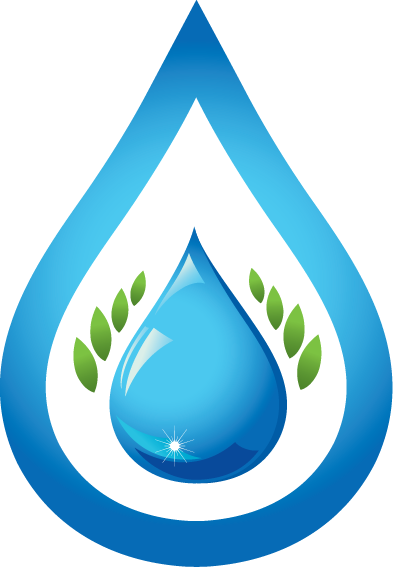 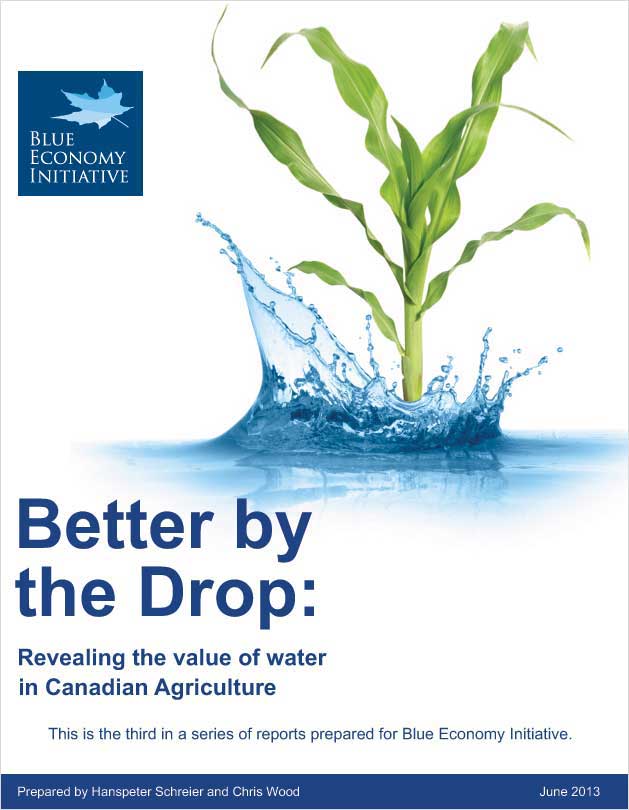 Resilient Blue Cities:
Agriculture and Water:
Water Use/Conservation/Re-Use
Nutrient Impacts and Cycling
Droughts and Flood Mitigation
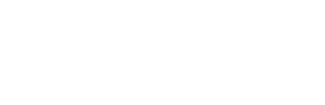 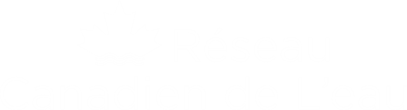 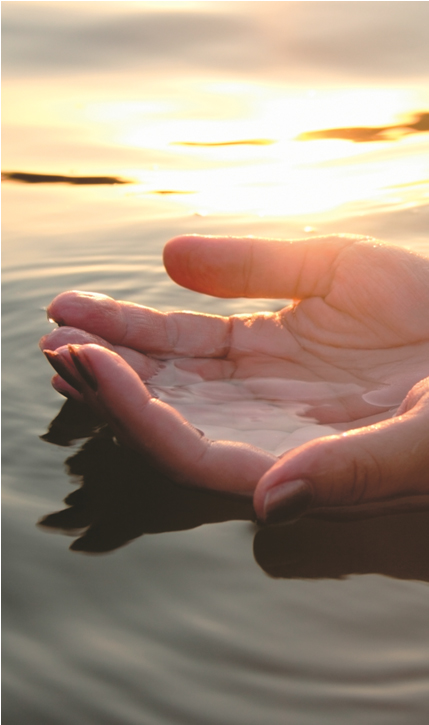 Some CWN Key Lessons
Trust is #1 – in people, credibility of the science, organizational authenticity
relationships
governance and transparency
identifying coalitions of the willing
setting the right table

Questions need to be well articulated – if answered, do they help move forward?
Most practical questions are about “priorities”–effectiveness and efficiency

Decision Contexts are Key – does the knowledge/technology fit that context?
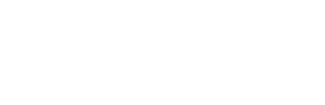 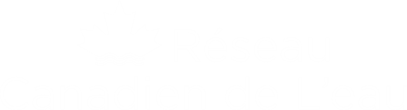 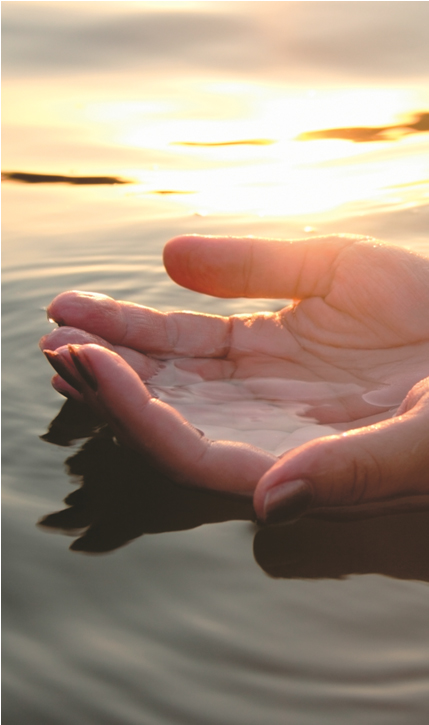 Some Key Lessons (cont’d)
Not linear process or a waiting game: start with coalitions of the willing and what we know now 
–then deepen going forward --iterate.

Can’t avoid the critical knowledge management function by downloading to knowledge/technology providers

Create and support knowledge mobilization systems that recognize and support the research role/value ensure and get what is needed
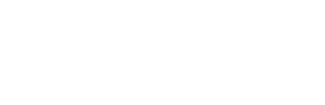 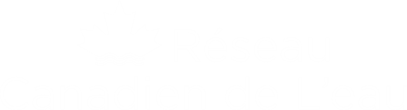 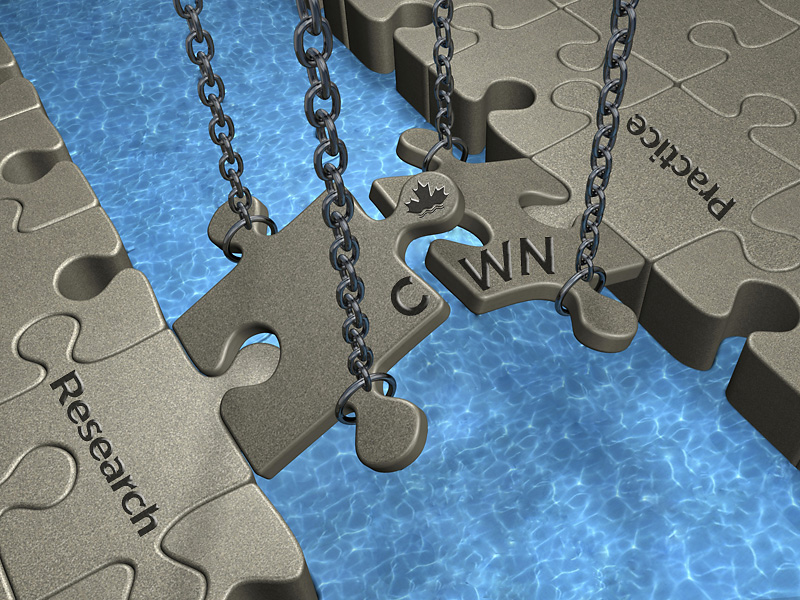 Thank You
Contact Information:

Bernadette Conant
Executive DirectorCanadian Water Networkbconant@cwn-rce.ca

Visit our website:
www.cwn-rce.ca
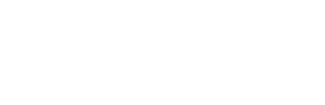 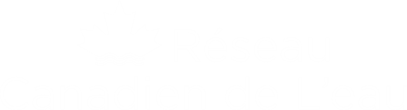